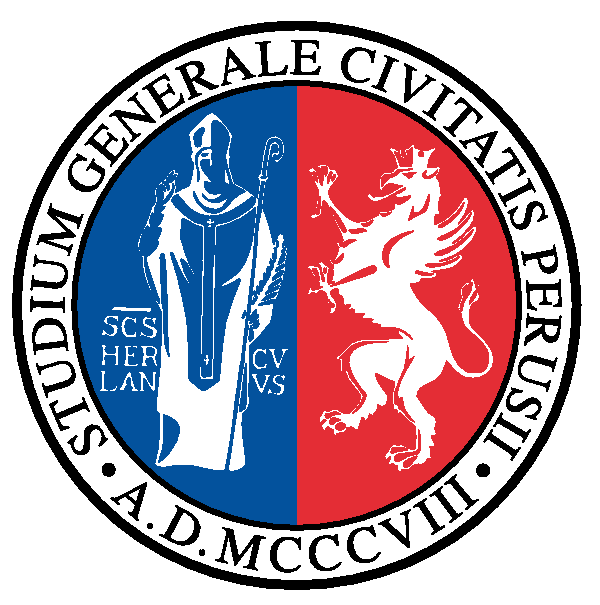 UNIVERSITÀ DEGLI STUDI DI PERUGIA

International Doctoral Program in Civil And Environmental Engineering
PYTHON FOR NUMERICAL COMPUTING AND DEVELOPMENT OF SCIENTIFIC APPLICATION
Prof. Federico Cluni
A. Y. 2020/21
Lesson #3 – September, 21th 2021
BASE INTERACTIVITY
Command line interface interactivity

It is possible to build a script which interact with the user asking for specific data

def radici(a,b,c):
    delta = b**2-4*a*c
    x1 = (-b-delta**0.5)/(2*a)
    x2 = (-b+delta**0.5)/(2*a)
    return x1, x2

a = float(input('Inserisci a: '))
b = float(input('Inserisci b: '))
c = float(input('Inserisci c: '))
x1, x2 = radici(a,b,c)
print('x1 = '+str(x1))
print('x2 = '+str(x2))
N.B “input” read a string from the command line
BASE INTERACTIVITY
Command line interface interactivity

Moreover, it is also possible to execute a script from the OS shell, and eventually to pass arguments directly from the shell
radici.py
import sys

def radici(a,b,c):
    delta = b**2-4*a*c
    x1 = (-b-delta**0.5)/(2*a)
    x2 = (-b+delta**0.5)/(2*a)
    return x1, x2

if __name__=='__main__':
    if len(sys.argv)>1:
        a = float(sys.argv[1])
        b = float(sys.argv[2])
        c = float(sys.argv[3])
    else:
        a = float(input('Inserisci a: '))
        b = float(input('Inserisci b: '))
        c = float(input('Inserisci c: '))
    x1, x2 = radici(a,b,c)
    print('x1 = '+str(x1))
    print('x2 = '+str(x2))
> python radici.py
> python radici.py 1 1 -2
[Speaker Notes: __main__ — Top-level script environment
'__main__' is the name of the scope in which top-level code executes. A module’s __name__ is set equal to '__main__' when read from standard input, a script, or from an interactive prompt.

https://docs.python.org/3/library/__main__.html]
THE SCIPY “ECOSYSTEM”
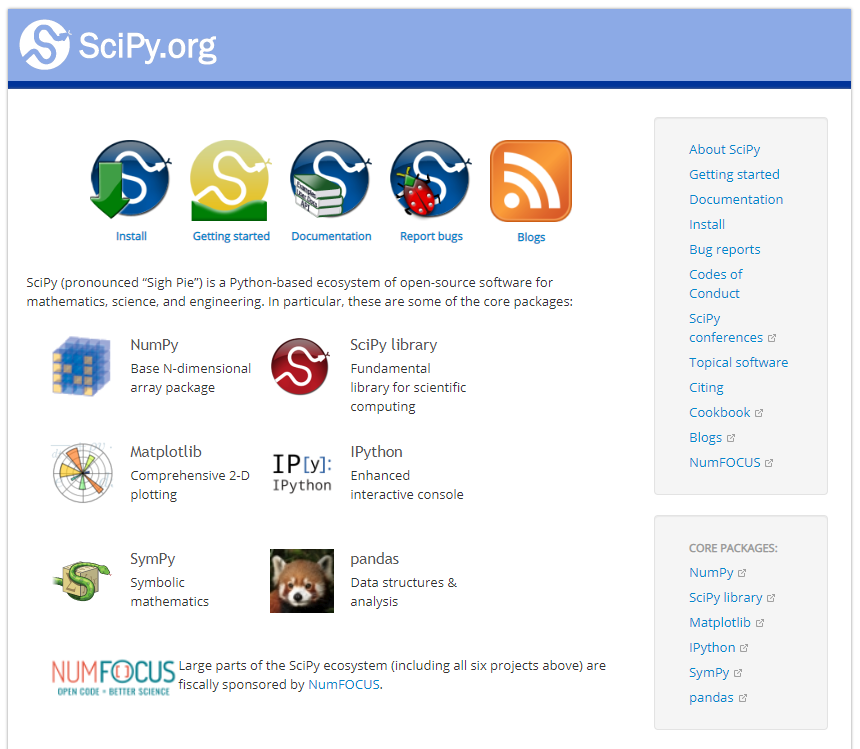 [Speaker Notes: scipy.org]
NUMPY
ARRAY < type ‘ndarray’ >

It is a multi-dimensional (may have more than one index) with homogeneous elements and fixed dimension.
There are constructors for some typical cases:

import numpy as np
a = np.zeros(4)
a = np.ones((2,3,4))
a = np.arange(-5.,5.,1.)
a = np.linspace(-5.,5.,100)

Array can also be generated through list and tuples:
l = [1., 2., 3. ]
a = np.array(l)
N.B this is the “standard” way of importing numpy
Remark
As usual with object, b=a create an alias and not a copy. To obtain a copy:
b = a.copy()
NUMPY
ARRAY < type ‘ndarray’ >

It is possible to redistribute the elements among dimension.
import numpy.random as rd
a = rd.randint(-10,10,(2,3,4))
a.shape = (2,12)

or
a.reshape (2,12)

Usual slicing operation to extract portions of the array:
a[indexes dim. 0, indexes dim. 1, :]
Note that slicing produce views of the array, i.e. a[:,:] does not produce a new array!

To take all elements of one dimension, use  «:» 

To access the element at place i
a.item(i)

The 1-dimensional representation (as a view) is given by
a.ravel()
N.B numpy.random module is more powerful than random
NUMPY
ARRAY < type ‘ndarray’ >

To iterate on the dimension
for i in range(a.shape[0]):
    for j in range(a.shape[1]):
        ...           



The usual operations

+, -, /, *, **

are possible, in such a case the operation is applied to all elements in the array

b = 2*a

Some useful methods
a.max()  a.argmax()
a.min()  a.argmin()
a.mean() a.std()
NUMPY
MATRIX < type ‘matrix’ >

To define matrices: 
m = matrix( list/array )           

or:
m = mat( list/array )

Usual matrix operations are defined (in particular, * is matrix multiplication).

To perform matrix multiplication using arrays, use @.

In old Python versions, to matrix multiply two array a and b: c=dot(a,b).
NUMPY
The “Rosetta stone” for Matlab users




















https://numpy.org/doc/stable/user/numpy-for-matlab-users.html
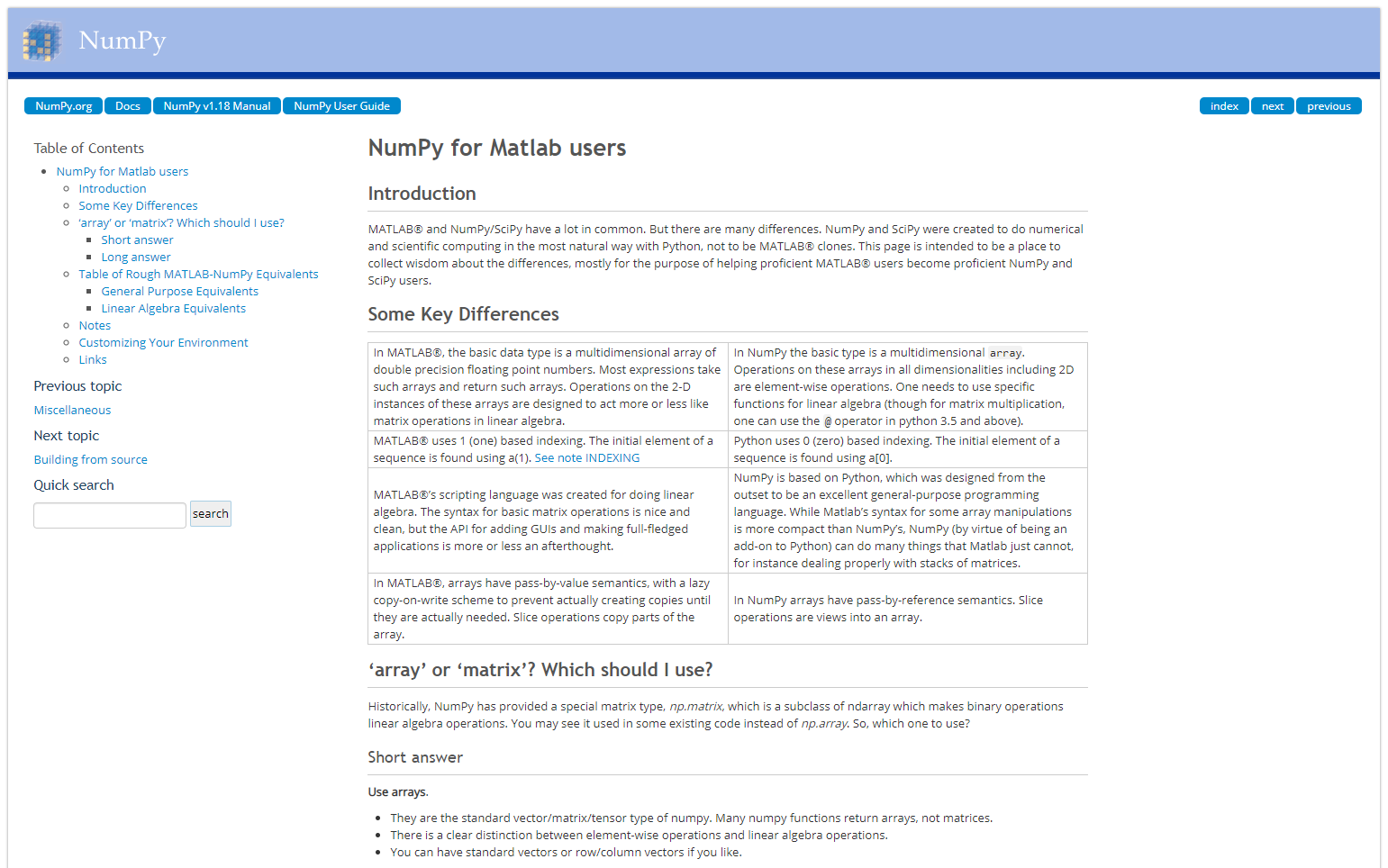 NUMPY - VECTORIALIZATION
An array can be used as the argument of a function. Anyway, if there is a if condition, the condition can not be evaluated: 
def funz(x):
    if x < 0:
        return -1
    else:
        return 2*x          

In such cases, the command where can be used:
def funz(x):
    return np.where( x < 0, -1, 2*x)

It is worth noting that this last function can be called with a scalar as an argument.
Otherwise
funzv = np.vectorize(funz)
NUMPY - USEFUL SUBMODULES/FUNCTIONS
There are several submodules in Numpy, for example random, fft, linalg

To import a submodule

import numpy.random as rd
import numpy.linalg as la

A = rd.randint(-10,10,(3,3))
b = rd.randint(-10,10,3)

if not np.isclose(la.det(A),0,atol=1e-12):
	c = la.solve(A,b)
	c1 = np.dot(la.inv(A),b)

w, v = la.eig( A ) # solution of A@v = wv
NUMPY - USEFUL SUBMODULES/FUNCTIONS
To write/read to a file (in text format)

import numpy as np

x = np.random.uniform(size=(10,3))
np.savetxt('dati.txt',x,'%7.4f',';')
y = np.loadtxt('dati.txt’,delimiter=';')
PYLAB/MATPLOTLIB
To create graphs MatLab-like. 

import numpy as np
import matplotlib
import matplotlib.pyplot as plt

x = np.linspace(0.,2*np.pi, 101)
y = np.sin(x)
ys = x-x**3/6+x**5/120-x**7/5040+x**9/362880

plt.plot( x, y, 'bo-', label='true')
plt.plot( x, ys, 'r-', label='serie 5 terms')
plt.xlabel('$t$')
plt.ylabel('$\sin(t^1)$')
plt.title('Graph of $\sin(t)$')
plt.legend()
plt.show()

To see several examples of use
https://matplotlib.org/gallery/index.html
PYLAB/MATPLOTLIB
To plot 3d graphs

import numpy as np
import matplotlib
import matplotlib.pyplot as plt
from mpl_toolkits.mplot3d import Axes3D

X, Y = np.meshgrid( np.linspace(-np.pi,np.pi,51),\
                    np.linspace(-np.pi,np.pi,51) )

Z = np.sin( X*Y )

fig = plt.figure()
ax1 = fig.add_subplot(1, 2, 1, projection='3d')
ax1.plot_surface(X,Y,Z)
ax2 = fig.add_subplot(1, 2, 2)
CS = ax2.contour(X, Y, Z, np.linspace(-1.,1.,10))
ax2.clabel( CS, fontsize=9, inline=1)

plt.show()
PYLAB/MATPLOTLIB
It is possible to have an interface (IDE) similar to that of Matlab through Spyder
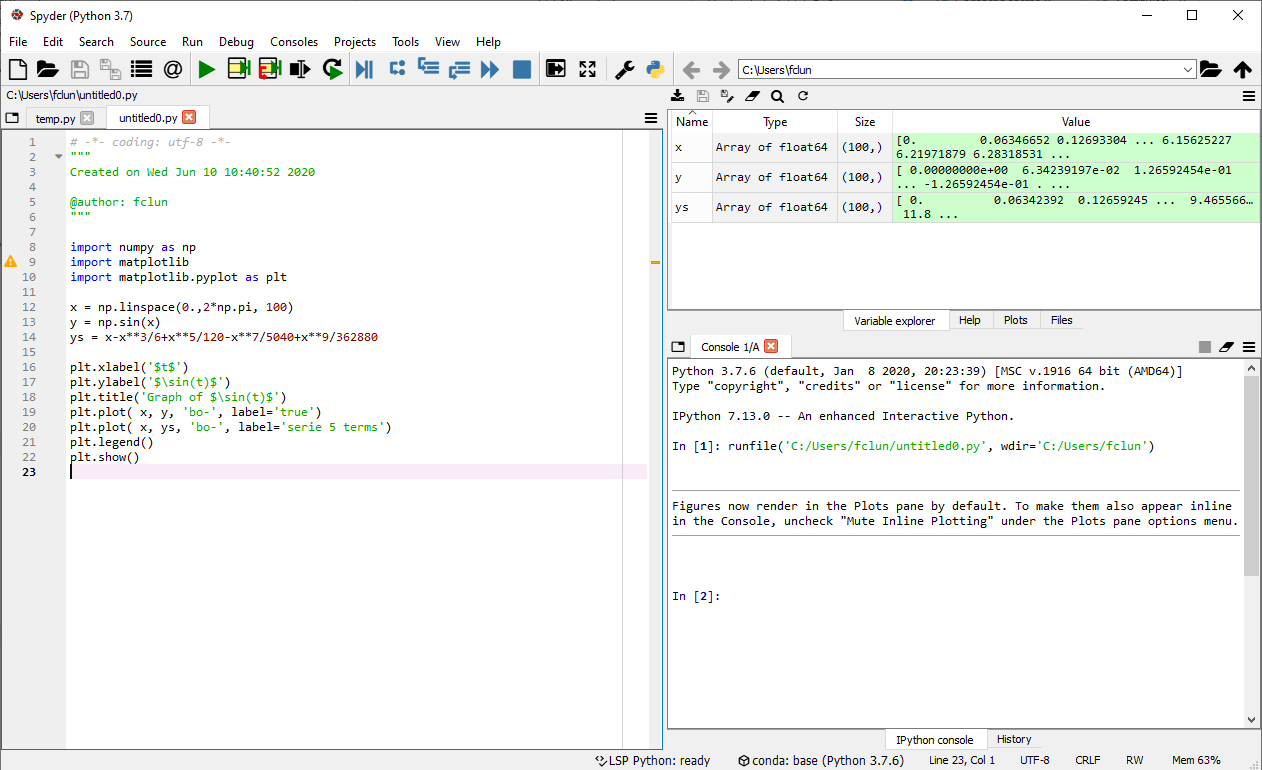 SCIPY
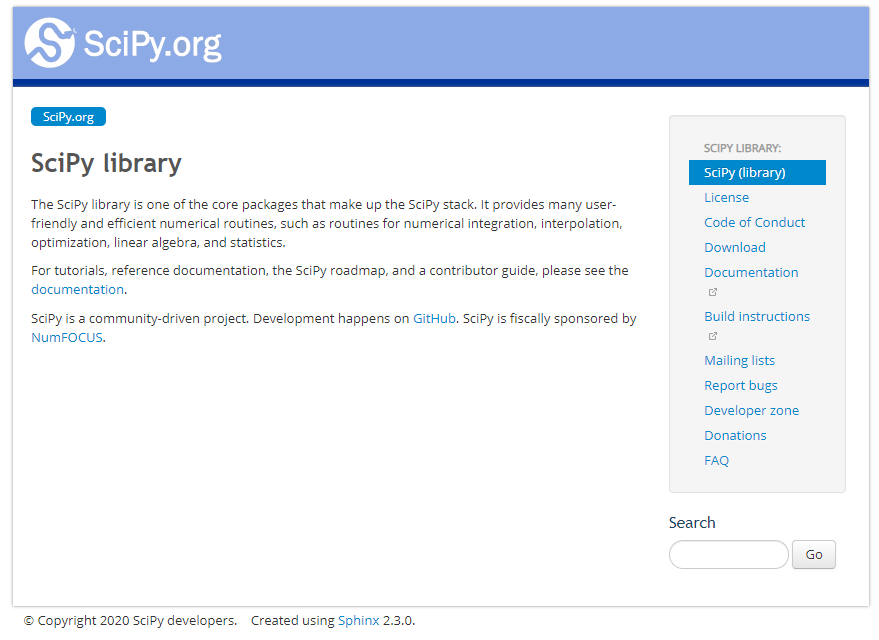 SCIPY
Modules of SciPy (reference here: https://docs.scipy.org/doc/scipy/reference/)
ASSIGNMENT #1
Create a class to analyze a single degree of freedom system.






The class should initialize an instance with values of mass, stiffness and damping.
In the constructor method, the natural period and pulsation* should be evaluated and stored in an attribute.
There must be a method to obtain the response under arbitrary loading given as an array of load values at constant time step; the method should allow to choice between “central difference” and “Newmark” integration method.
The results of each integration must be saved to a dictionary with an assigned name, and a method to plot the responses to various loads/integrations should be present.
Implement the __repr__ method and the comparison method (in terms of natural period).

*
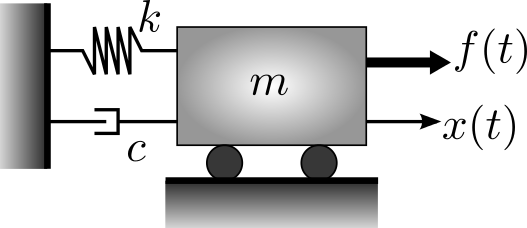